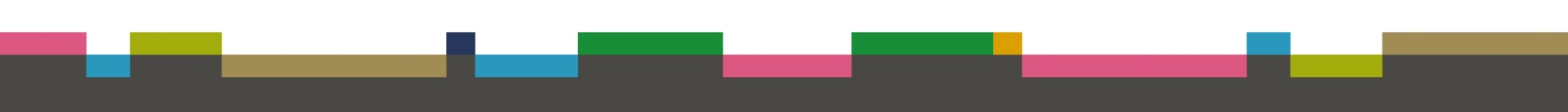 MARKETING EN COMMUNICATIE



OVERZICHT 2017
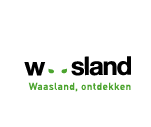 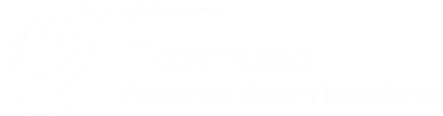 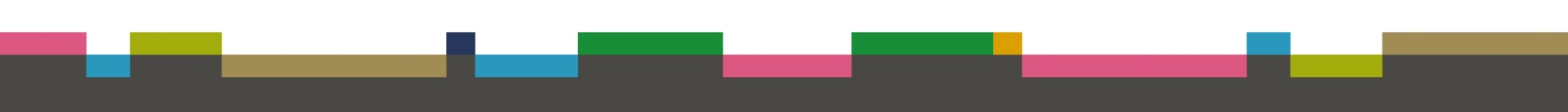 MARKETINGCAMPAGNE 

SANOMA
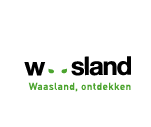 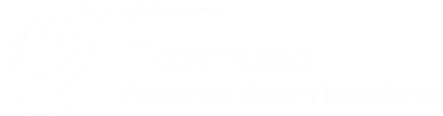 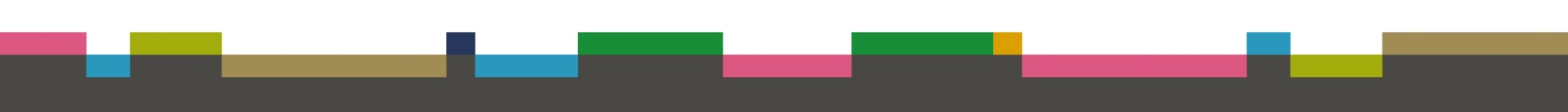 CAMPAGNE MET SANOMA


LIBELLE.BE
 12 branded stories die gedurende 2 weken ondersteund worden met een trafficplan.

 Interactieve kaart

 Videocreatie met ambassadeurs

LIBELLE MAGAZINE


LIBELLE MAILINGS

DISPLAY CAMPAGNE

WHATSAPP CAMPAGNE


LOOPTIJD: 
APRIL 2017 TOT EN MET FEBRUARI 2018
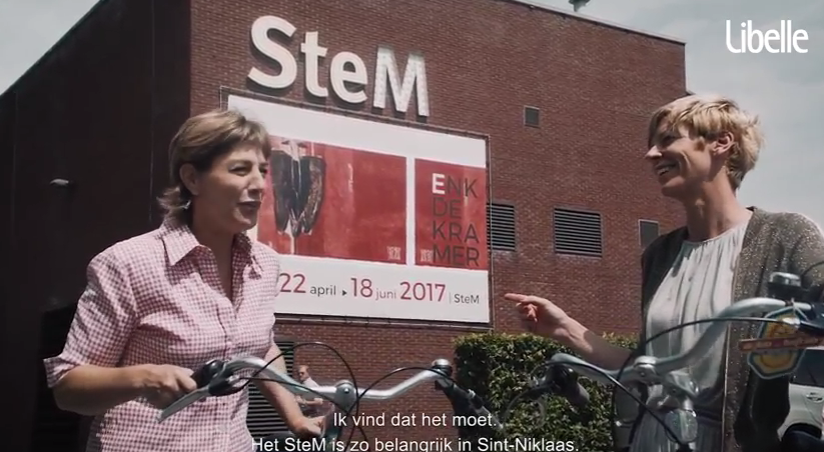 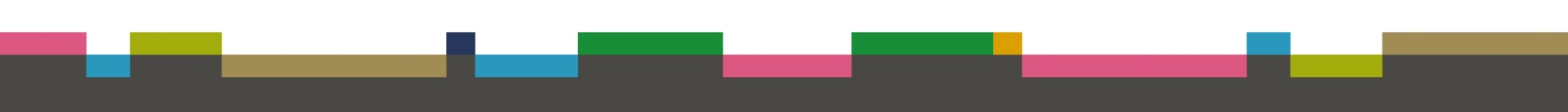 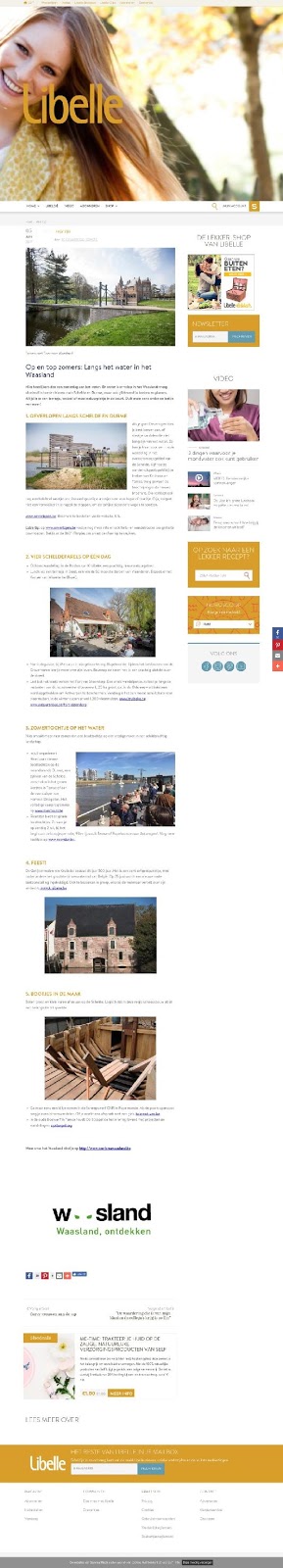 CAMPAGNE MET SANOMA
TUSSENTIJDSE RESULTATEN (tot eind 2017)


Teasers voor branded stories: 6.272.695 impressies; 11.556 clicks (CTR 0,19%)

Newsletters: 16.021 clicks

Social engagement (likes, shares, reactions): 177 acties

Pageviews stories: 46.769, CTR vanuit stories: 5.283

Videoviews: 911

Dedicated e-mailing: open rate 26,51% op een totaal van 54.714 deliveries, 321 clicks, CTR 2,21%
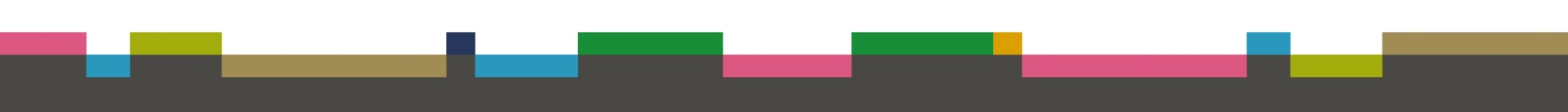 JAAROVERZICHT 2017

www.toerismewaasland.be
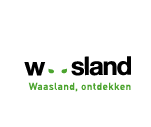 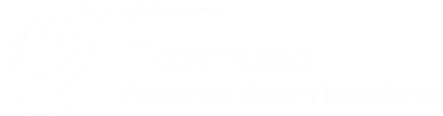 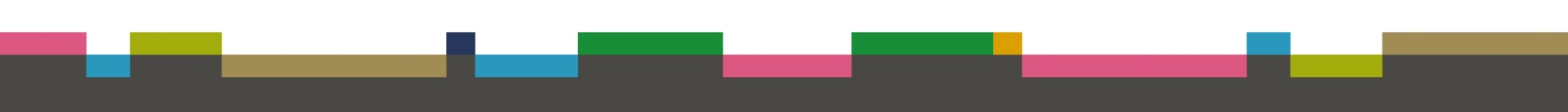 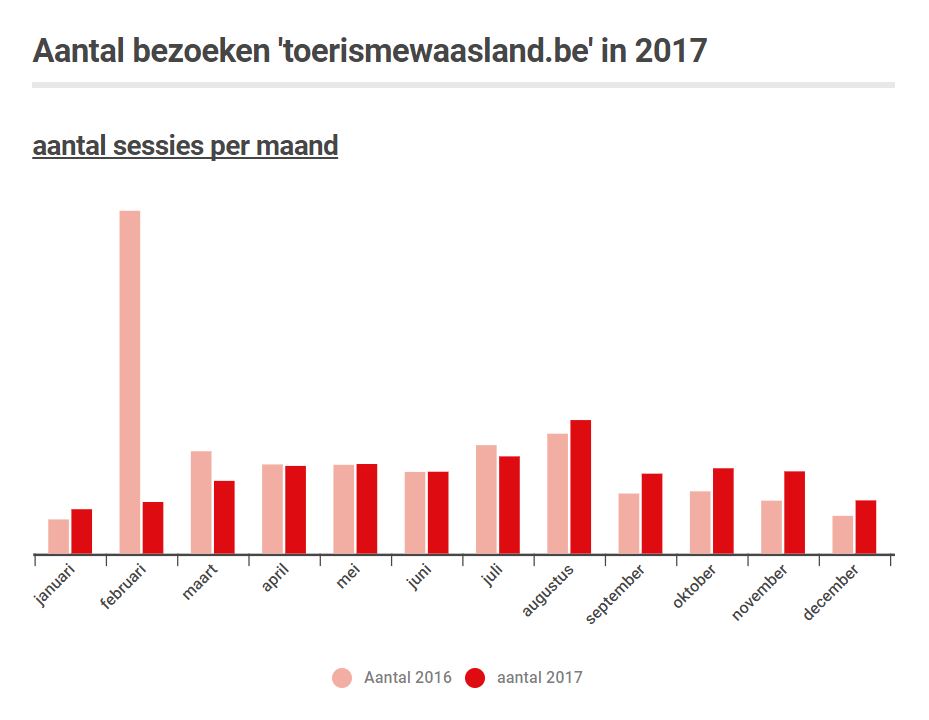 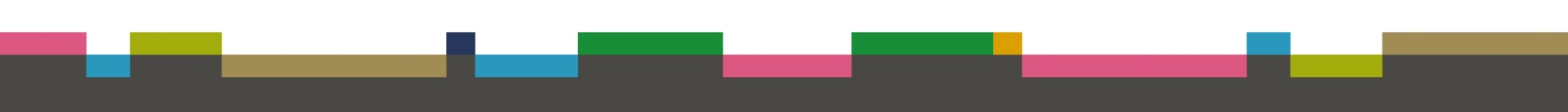 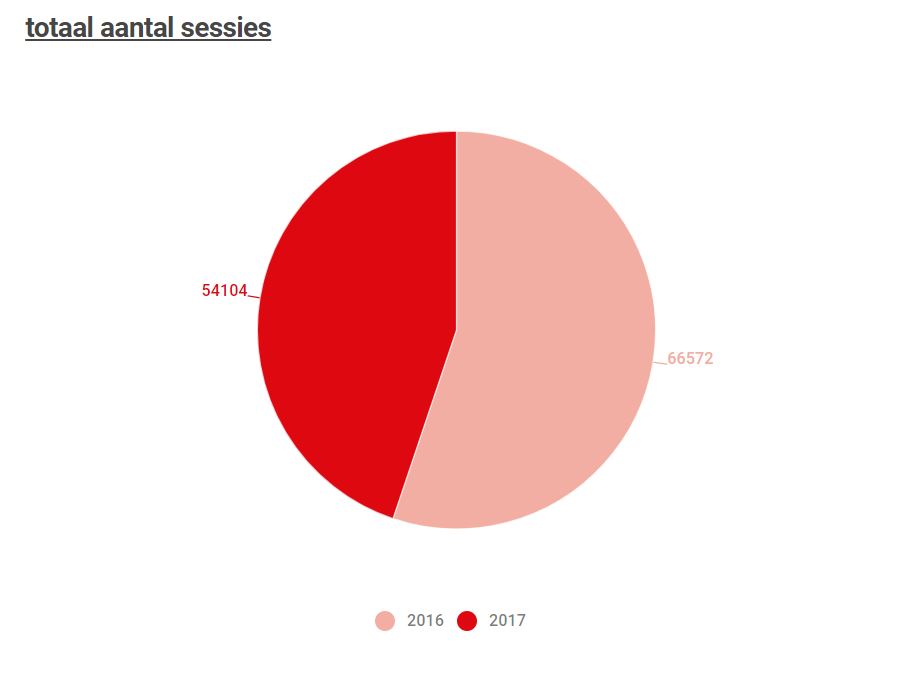 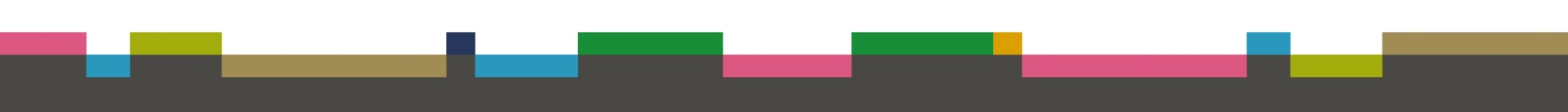 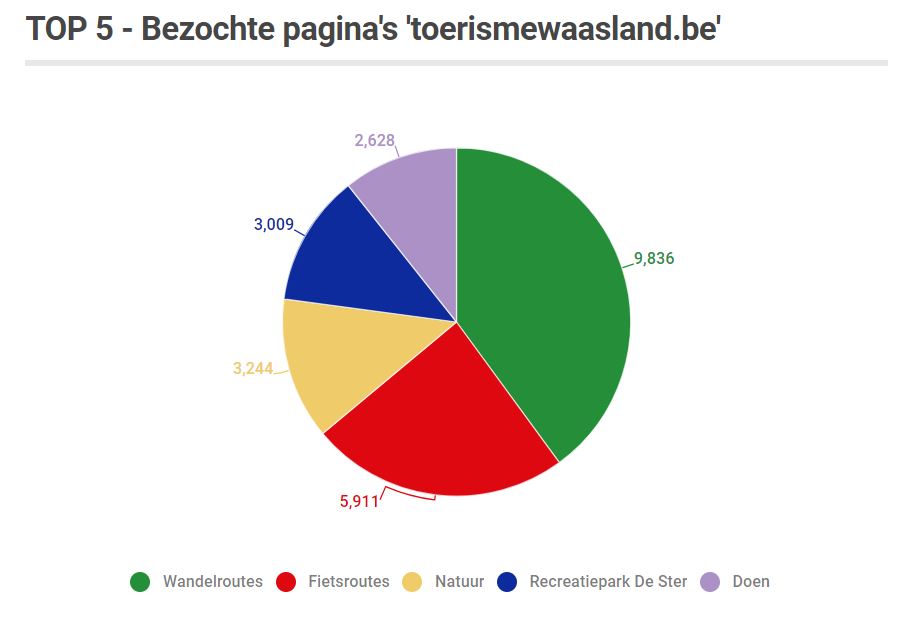 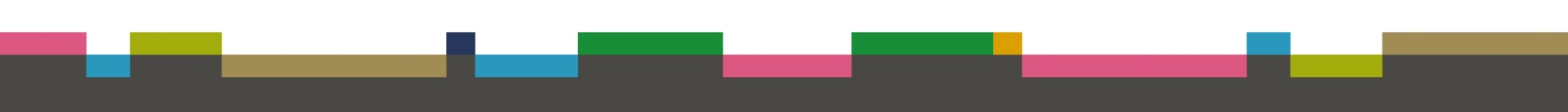 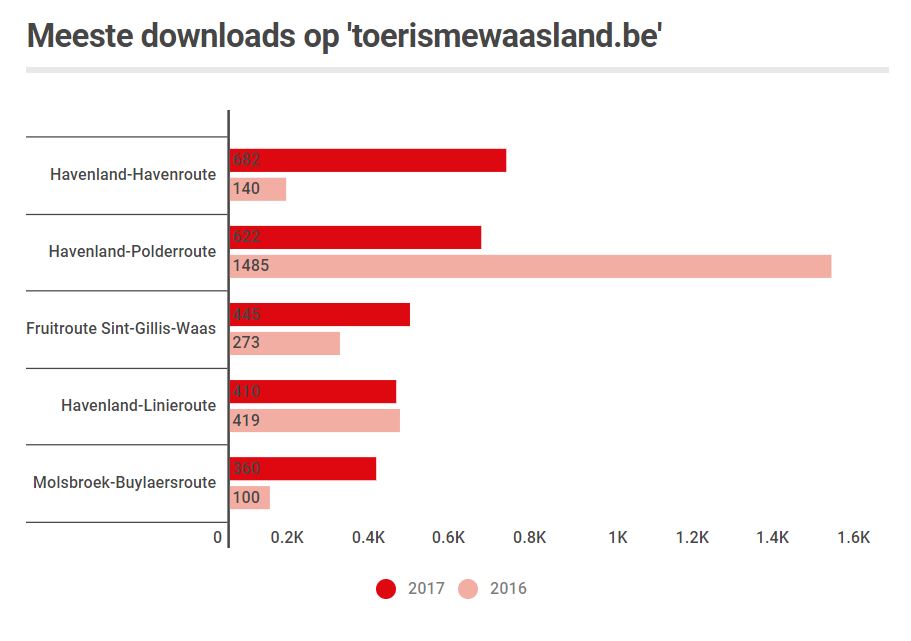 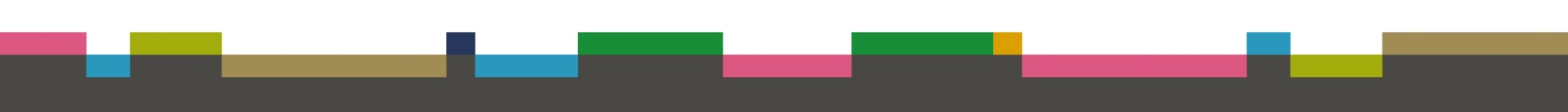 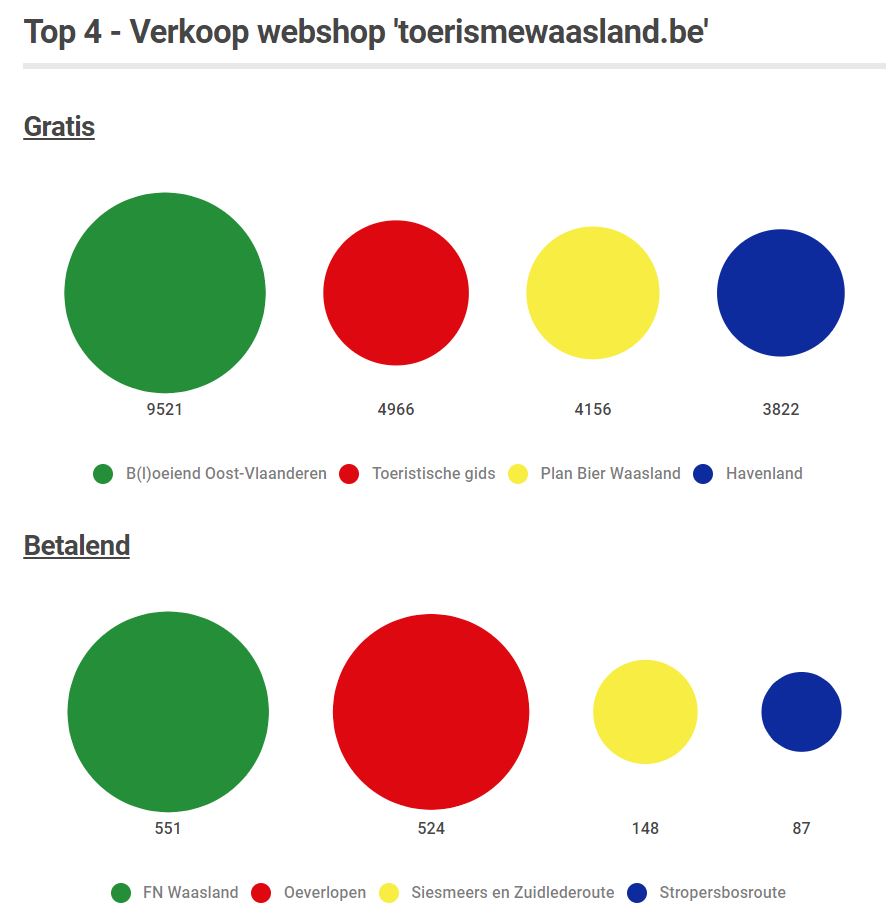 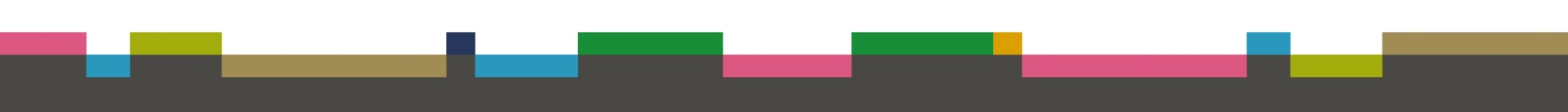 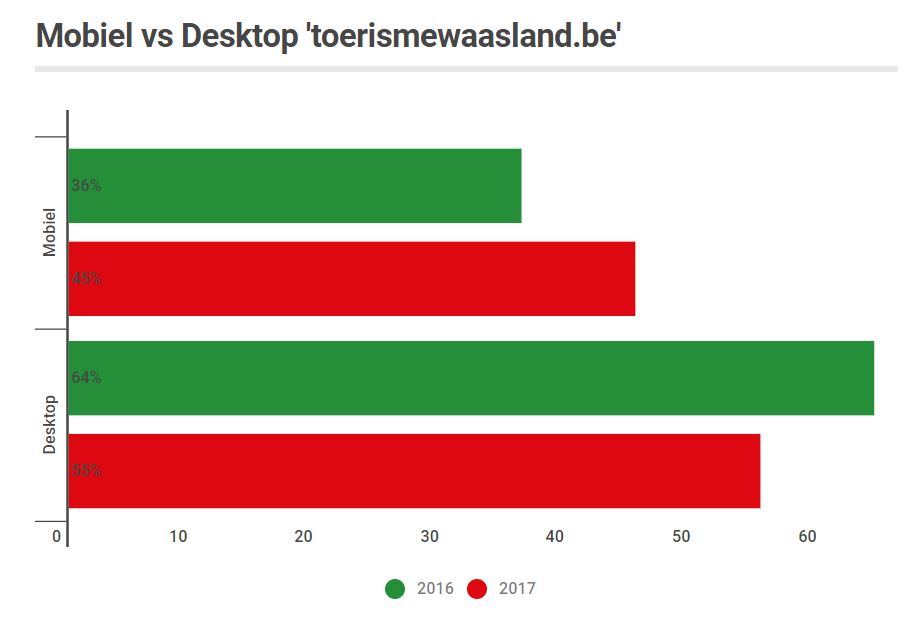 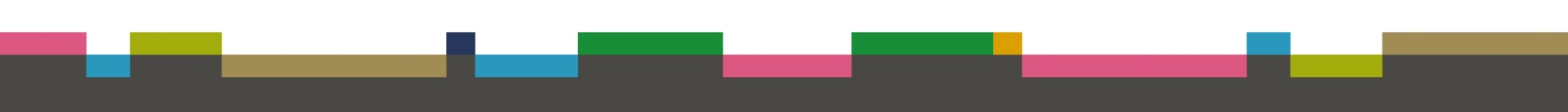 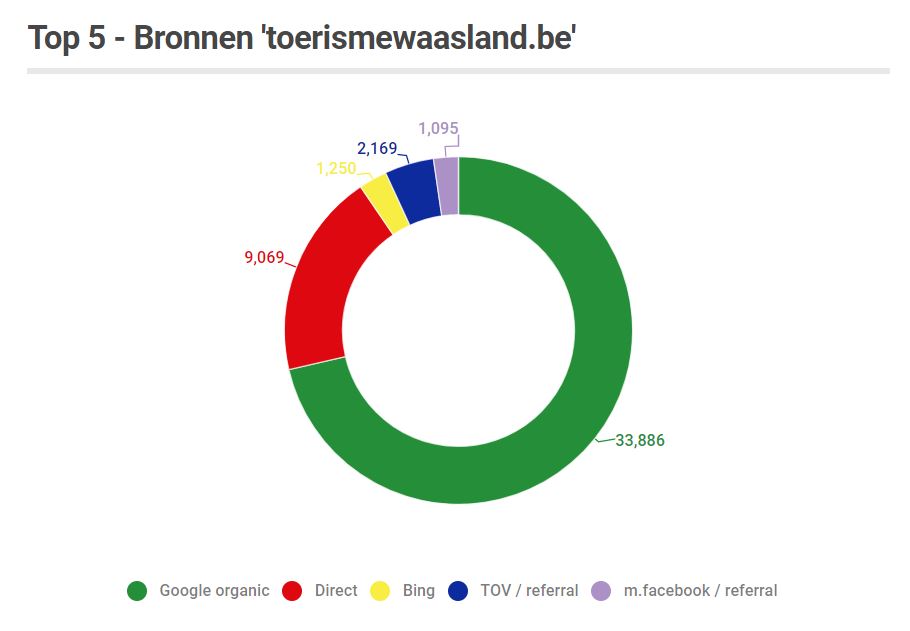 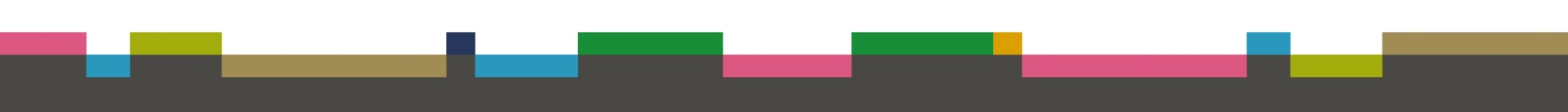 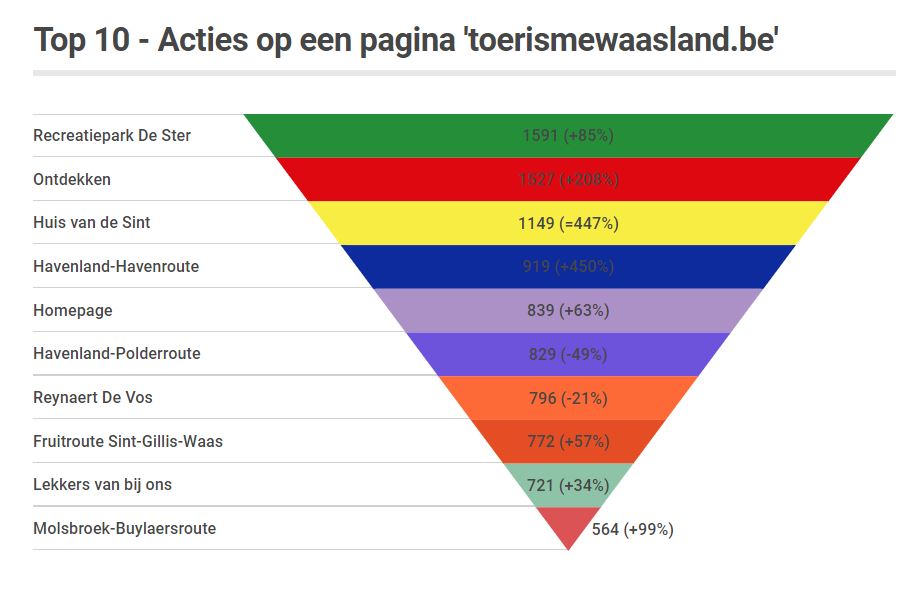 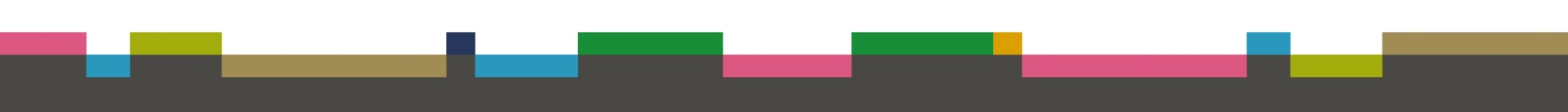 JAAROVERZICHT 2017

www.ontdekhetwaasland.be
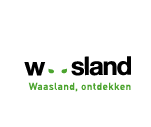 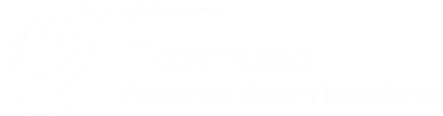 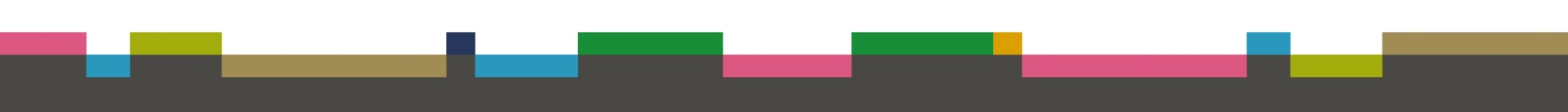 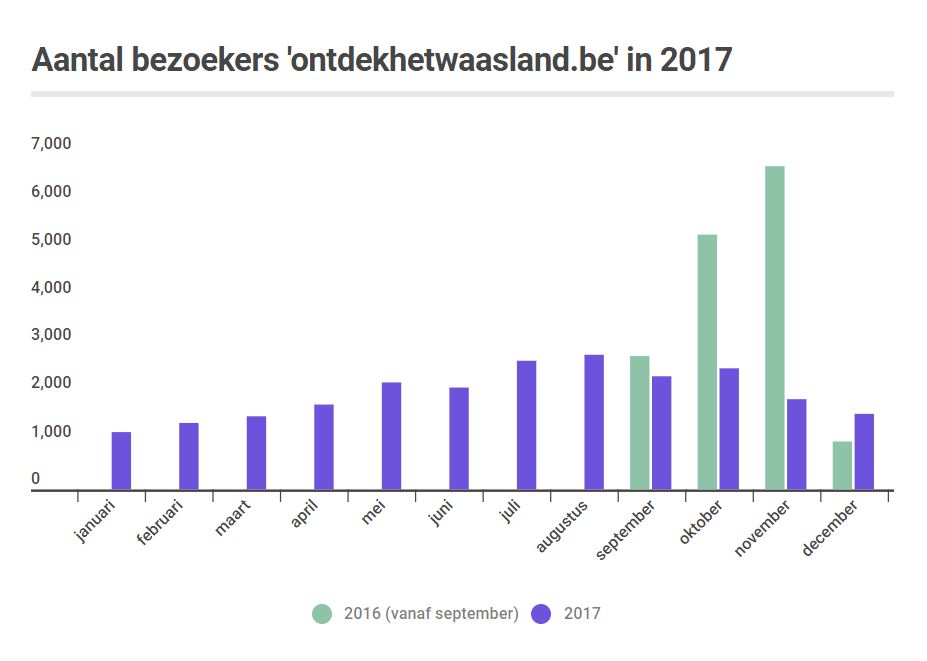 Totaal: 46.713 gebruikers
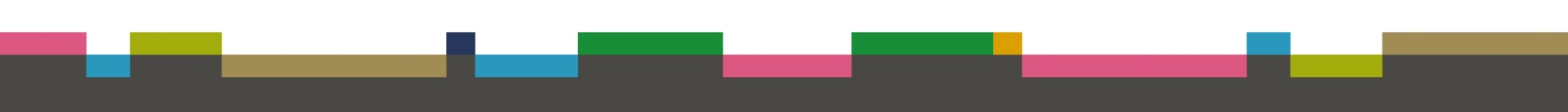 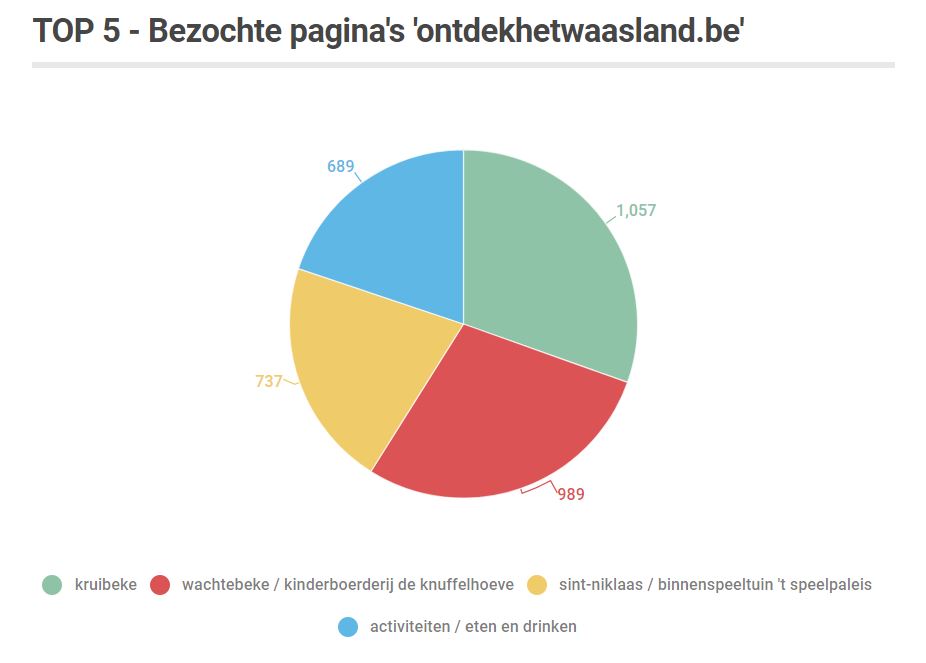 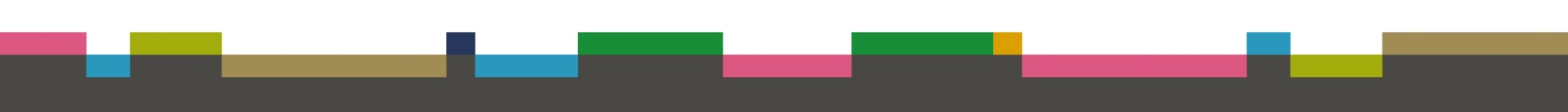 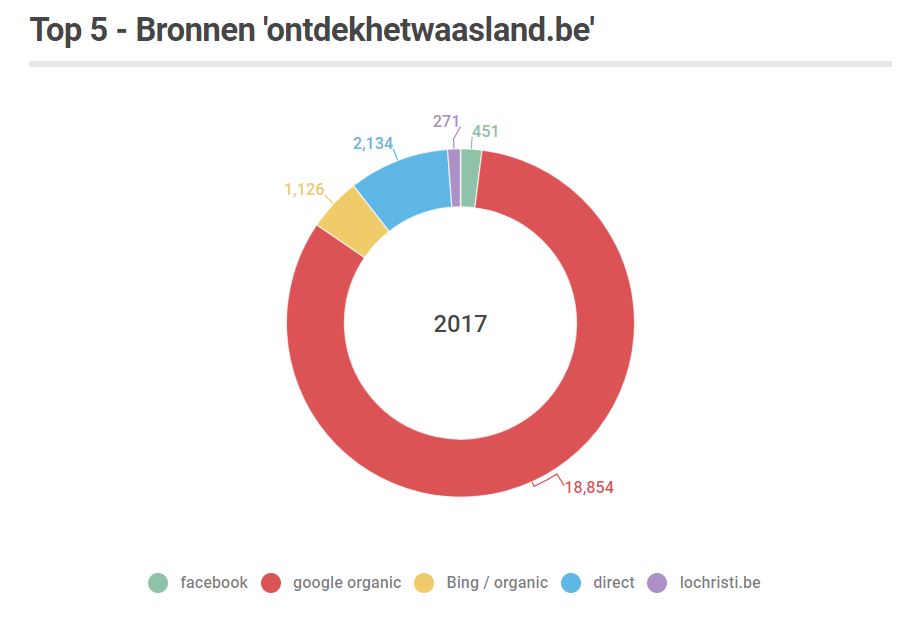 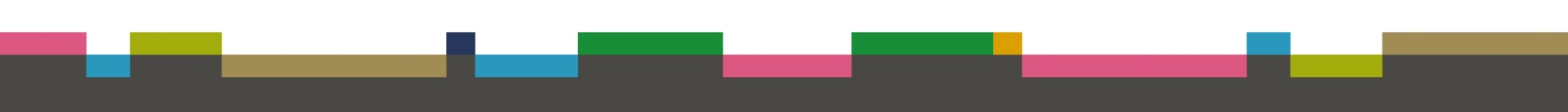 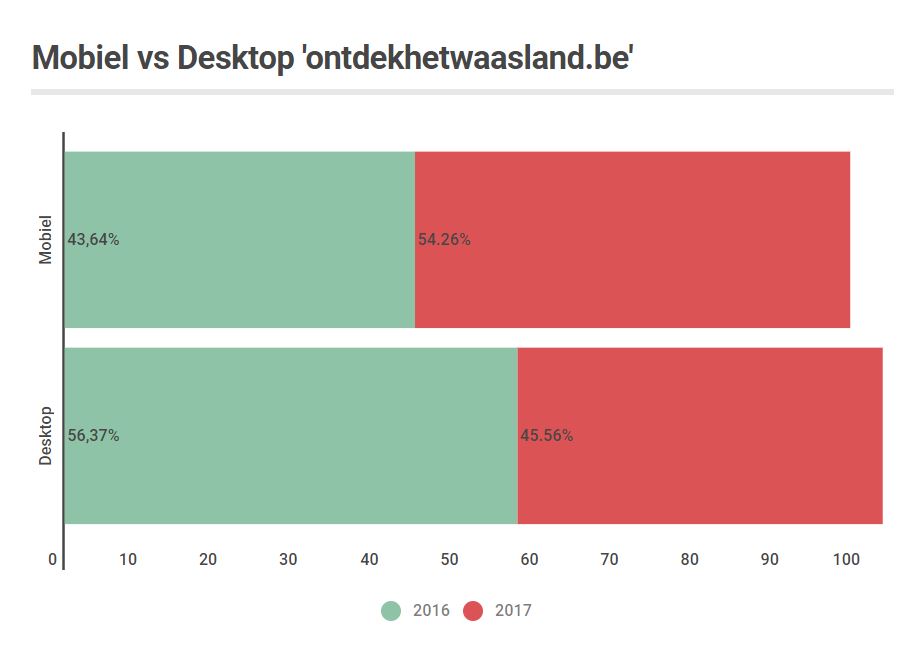 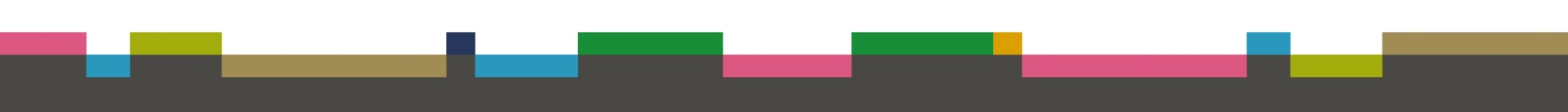 JAAROVERZICHT 2017

Sociale Media
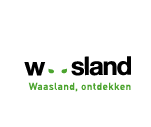 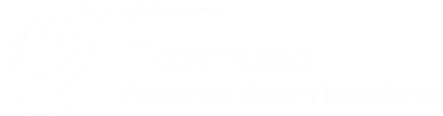 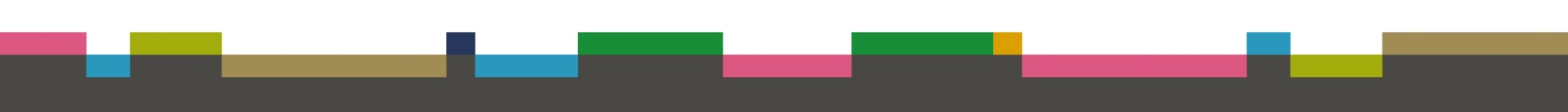 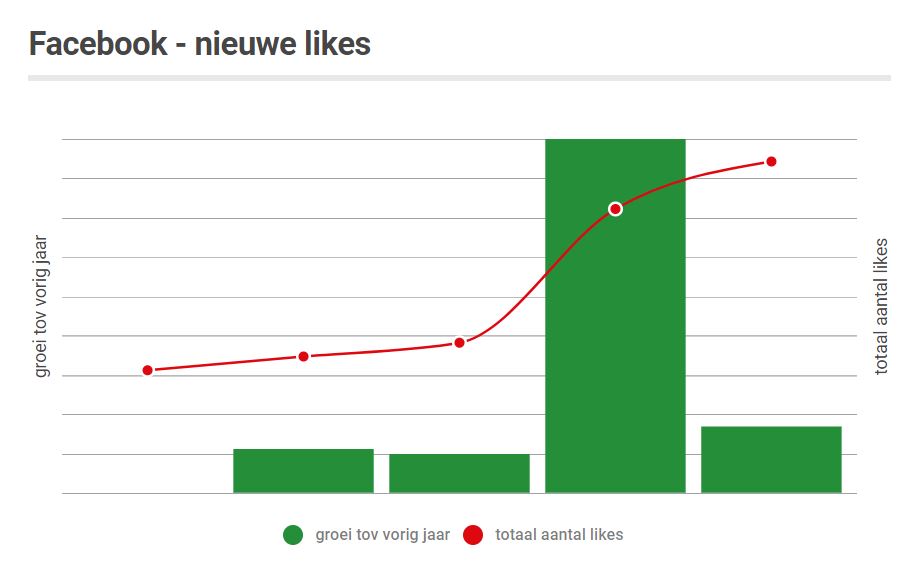 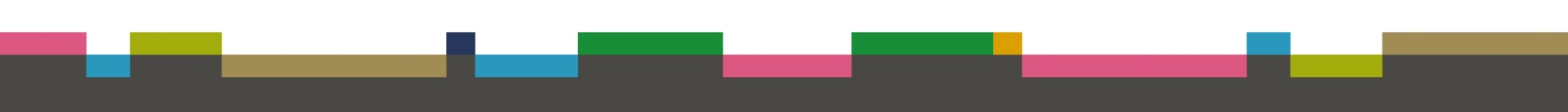 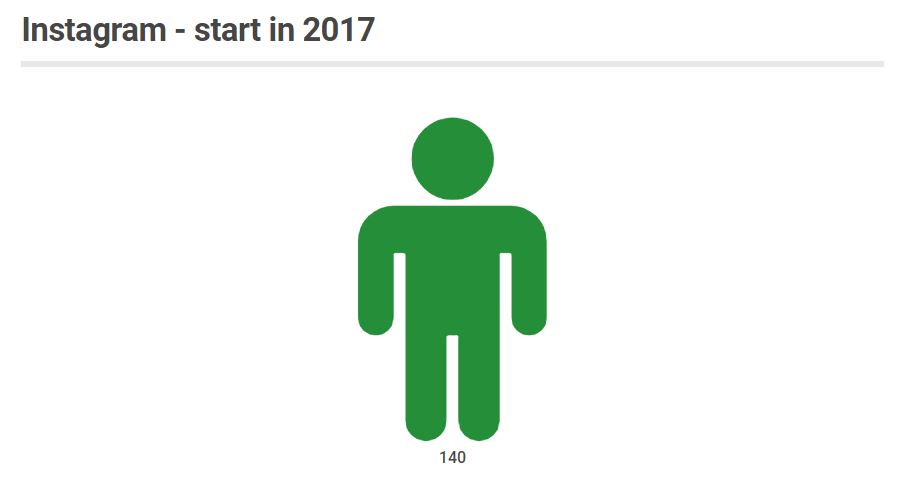 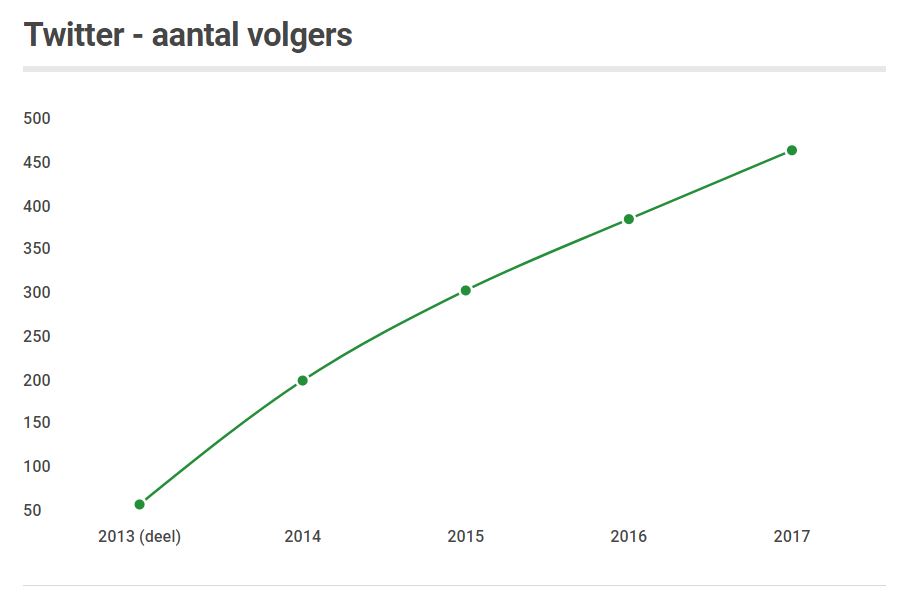